Λέιζερ
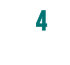 Τα μέρη του κόκκινου Λέιζερ
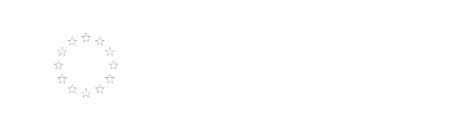 1
Λέιζερ
Ένα λέιζερ είναι ουσιαστικά μια συσκευή που κάνει δισεκατομμύρια άτομα να εκπέμπουν τρισεκατομμύρια φωτονίων (ελαφρά σωματίδια) όλα ταυτόχρονα. Έτσι ευθυγραμμίζονται και σχηματίζουν μια πραγματικά ..                                 ...συγκεντρωμένη δέσμη φωτός.
x
x
Κόκκινο Λέιζερ
Το κόκκινο λέιζερ περιέχει ένα μακρύ κρύσταλλο φτιαγμένο από ρουμπίνι με ένα σωλήνα φλας τυλιγμένο γύρω του.
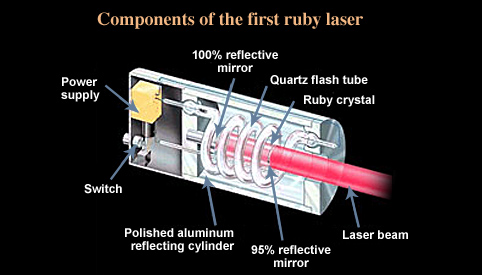 Κόκκινο Λέιζερ
Ο σωλήνας φλας μοιάζει λίγο σαν τις λάμπες φθορισμού, αλλά είναι τυλιγμένος γύρω από το κρύσταλλο ρουμπινιού και αναβοσβήνει περιοδικά όπως το φλάς μιας κάμερας.